WIOSNA
Jedna - najpiękniejsza z pór roku.
Wiosną możemy podziwiać jak pojawiają się kwiaty i wszystko rozkwita…
Rano, zza drzew powoli wychyla się słońce i oświetla świat budząc go do życia…
Rośliny się zielenią. Idąc na spacer możemy podziwiać piękno tej zieleni…
Ociepla się klimat i do Polski przylatują ptaki m.in. bociany…
Na drzewach powoli zaczynają pojawiać się owoce, a ich smak jest świeży i pyszny…
Zaczynają latać motyle , szukając pożywienia.
Temperatury są coraz wyższe. Dni są dłuższe, mamy więcej czasu i chęci do życia 
Wiosną mamy możliwość uprawiania większości ciekawych sportów, spędzania czasu na dworze i przyjemnych wyjazdów np. nad  jezioro.
Ta pora roku również kojarzy mi się z długimi i wesołymi spacerami! 
Według mnie wiosna jest najpiękniejszą porą roku!
Prezentację wykonała :
EMILIA KRZYWIECKA VI „c’’
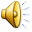